Accesso alle Aule Virtuali di Lezione e esame
https://ecorsi.liuc.it
Inserire le credenziali di accesso e approvare la politica della piattaforma
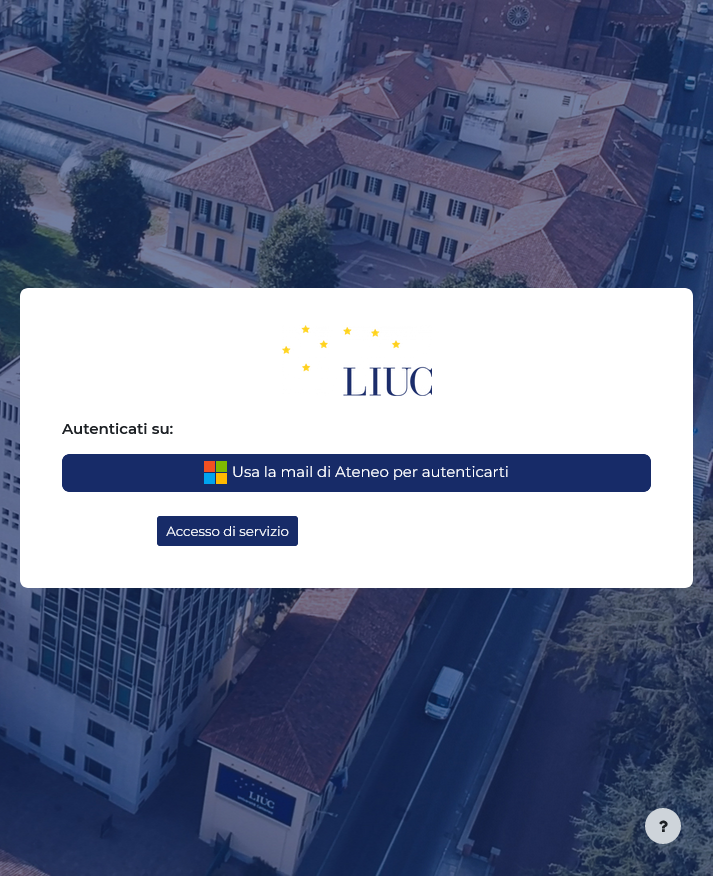 Fare il LOGIN e approvare la policy della piattaforma
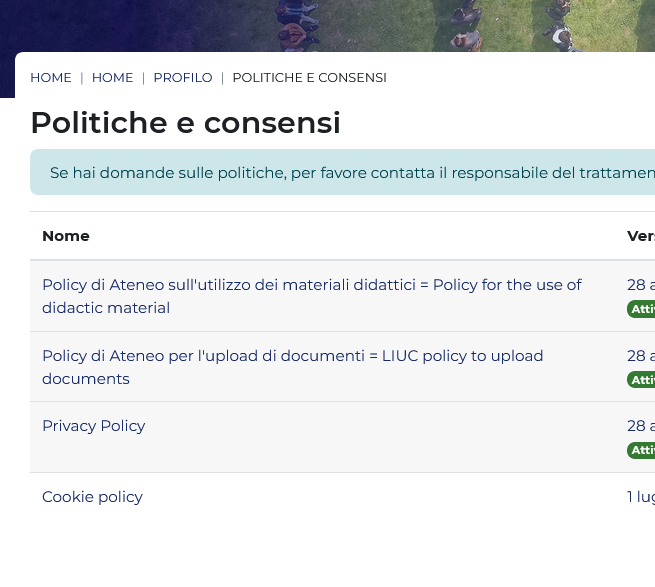 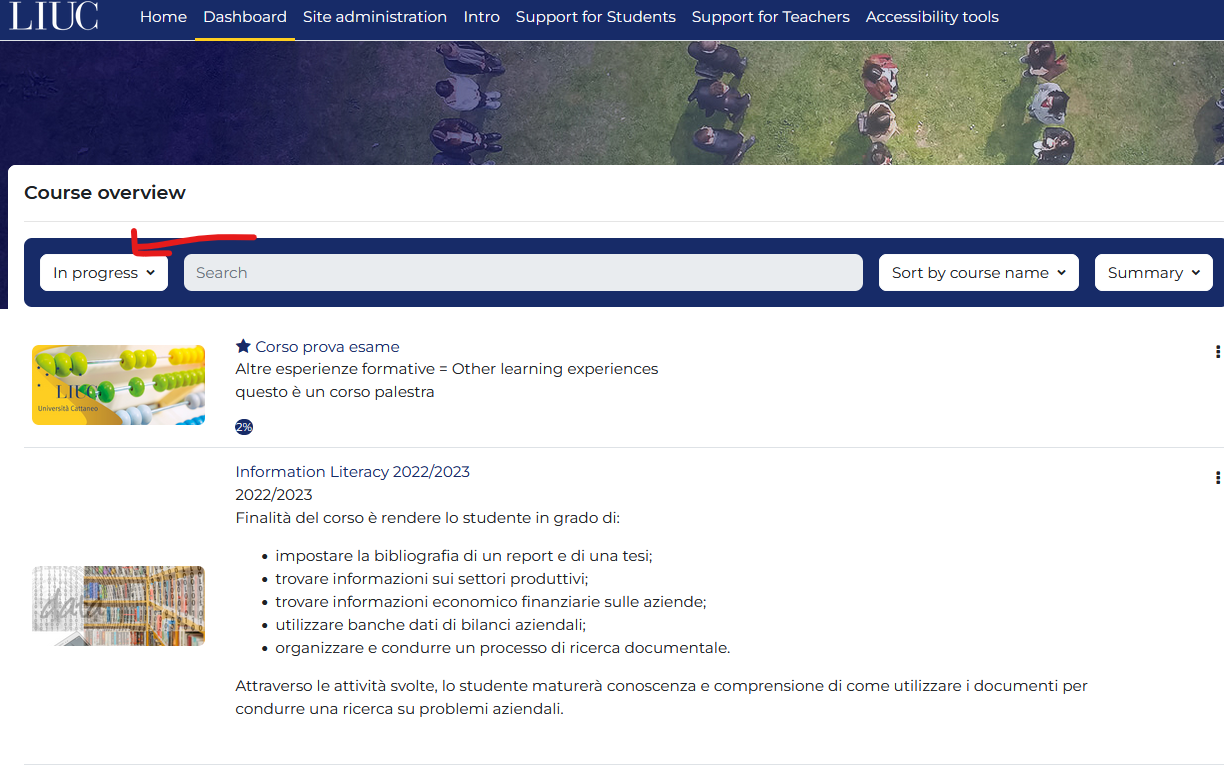 I miei corsi
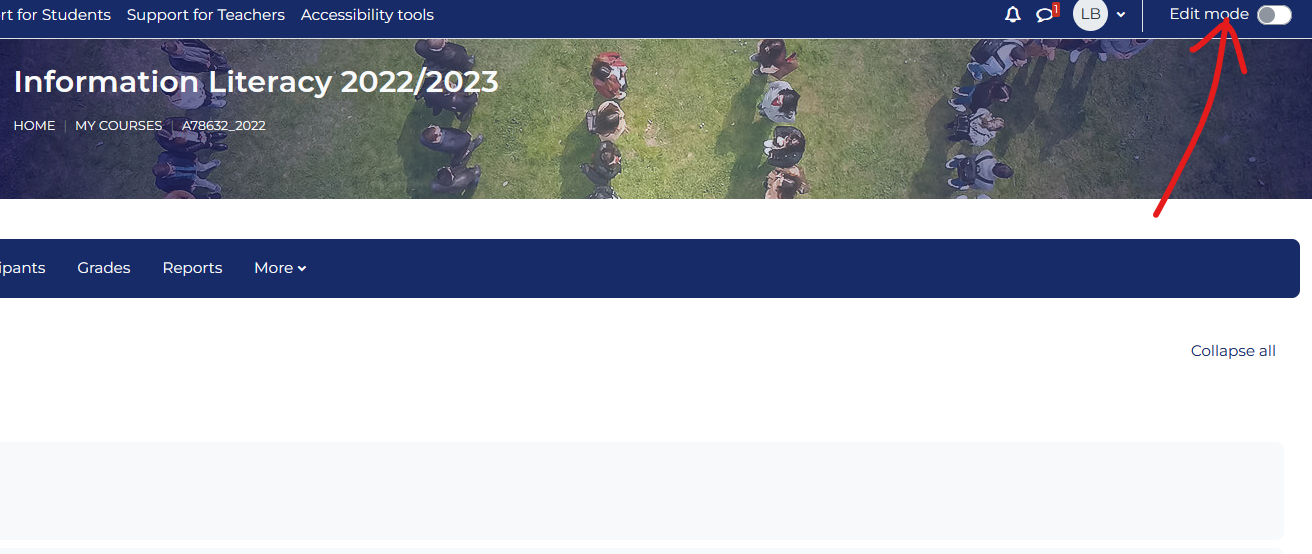 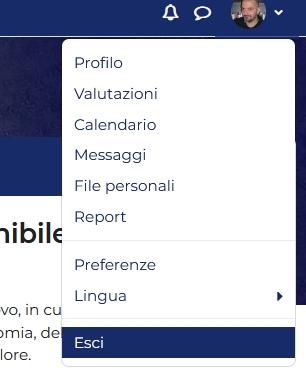 Terminato il lavoro:
Fare logout 
Ricordarsi di chiudere il browser se si usano device condivisi. 
SUPPORTLIUC librarylballestra@liuc.it arefraschini@liuc.itTel. 0331572265